Ancient China – Inventions and achievements
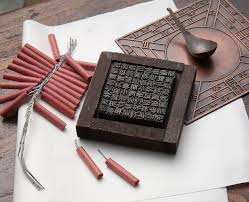 Learning Intentions:
Causes and effects of contacts and conflicts with other societies and/or peoples, resulting in developments such as expansion of trade, colonisation and war, and spread of beliefs 
The role and achievements of a significant individual in an ancient society
This week and next week, in History…
Before the 6th of September
You MUST do slides 1-12All Tasks Due 6th of September
Ancient China – Inventions and achievements
Task 1: Watch the following clips about Chinese inventions.  Then do a google search and make a list of as many ancient Chinese inventions as you can find (at least 20).
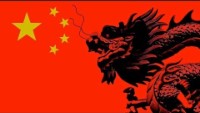 The Ancient Chinese were famous for their inventions and technology. Many of their inventions had lasting impact on the entire world. Other inventions led to great feats of engineering like the Grand Canal and the Great Wall of China.
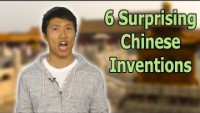 Tea
Wheelbarrow
Ship Rudder
Mechanical Clock
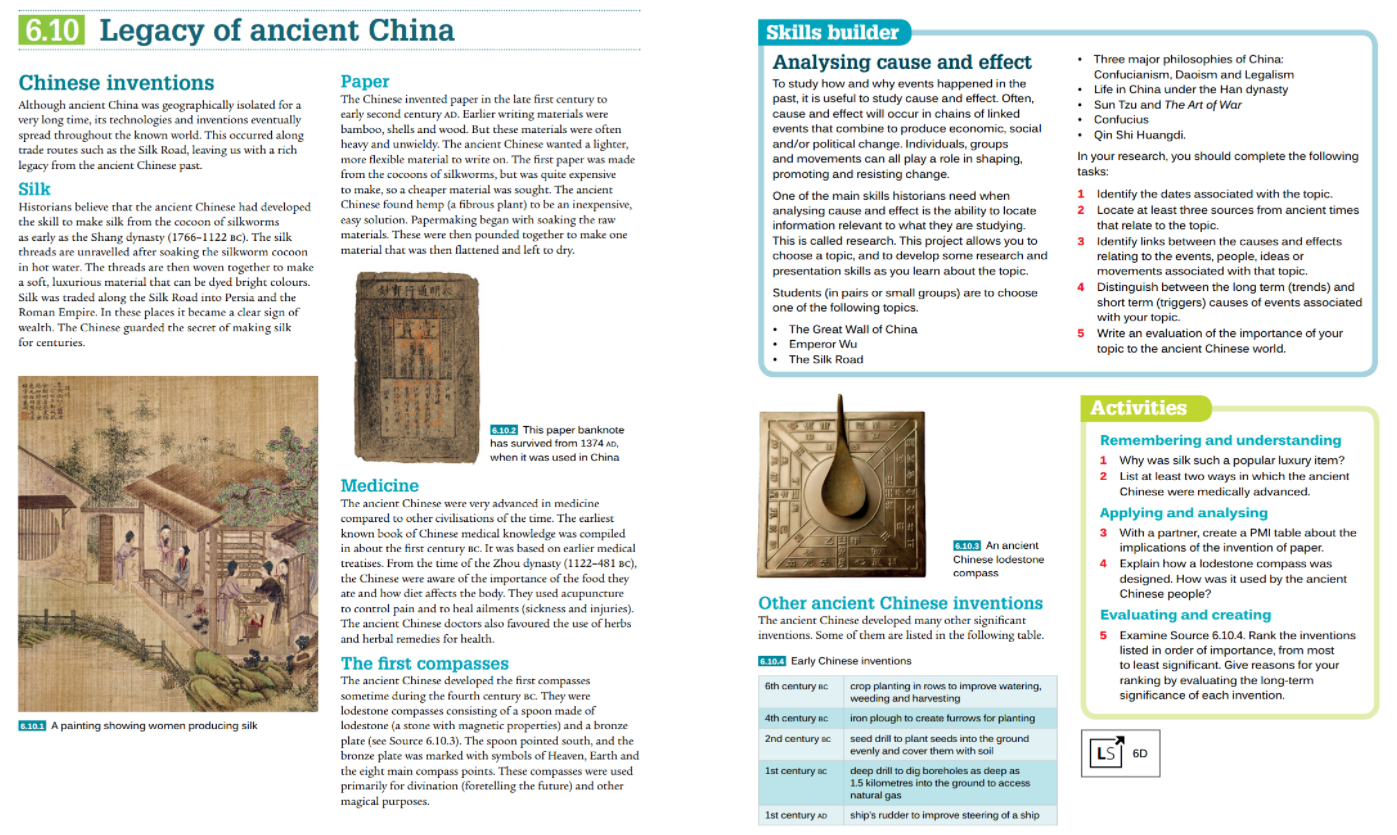 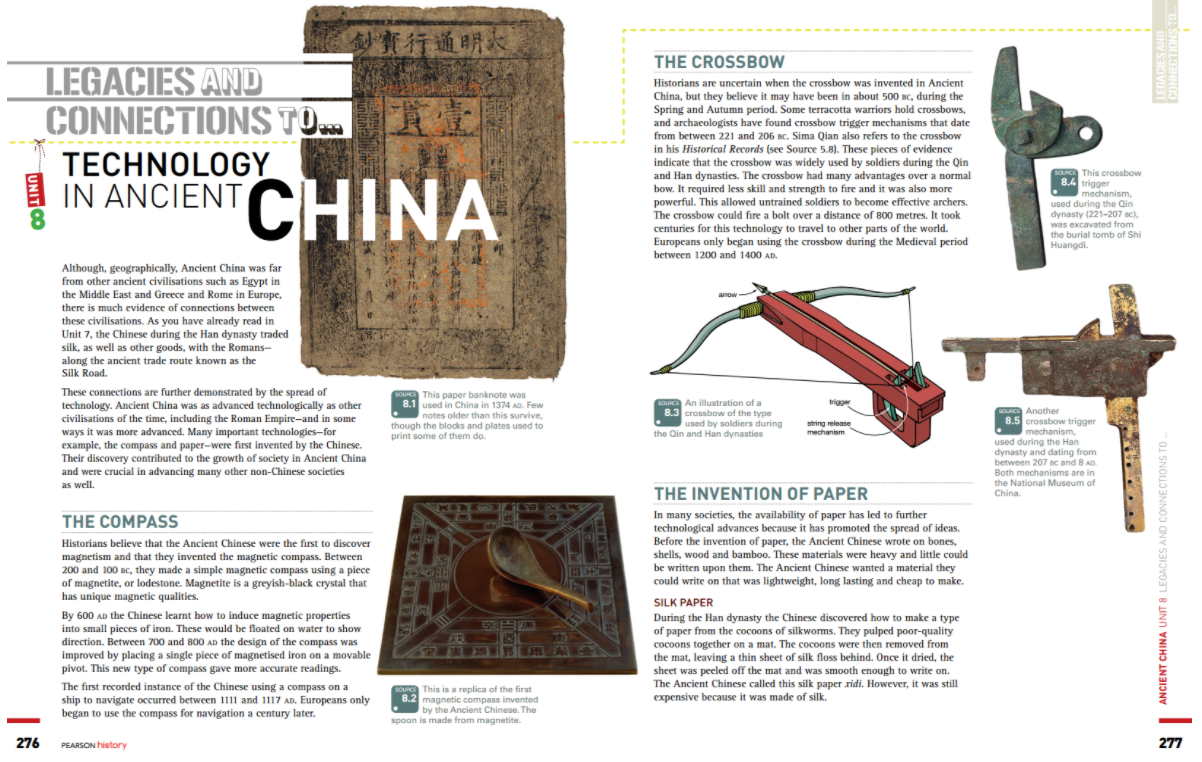 Read Pearson Textbook p170-171
Task 2: Read through the information on slides 4 and 5 and answer the following questions.
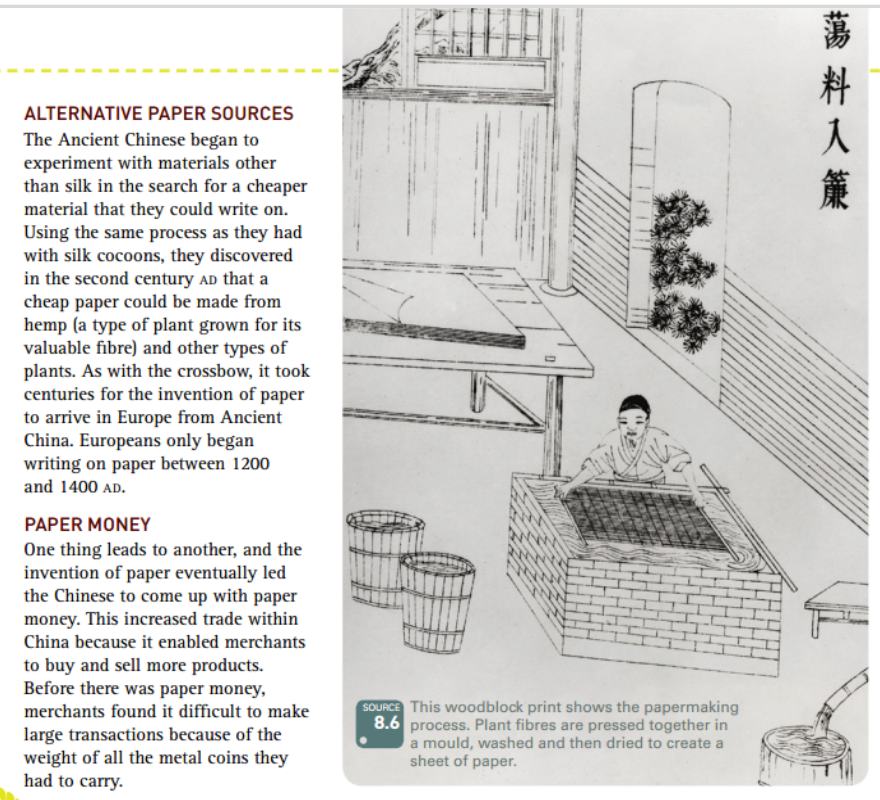 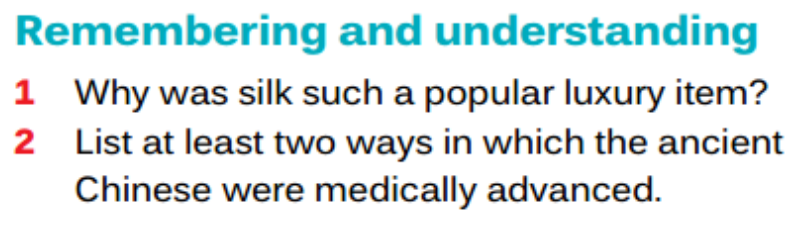 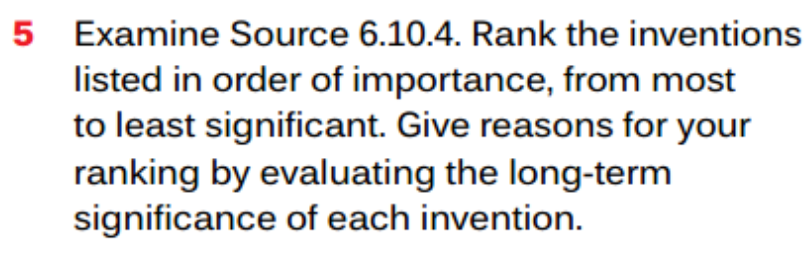 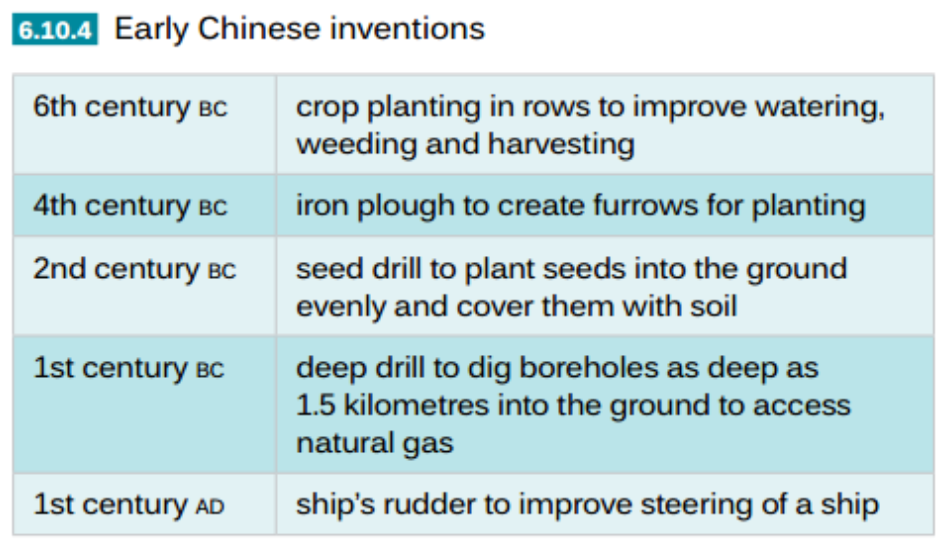 Play Clip
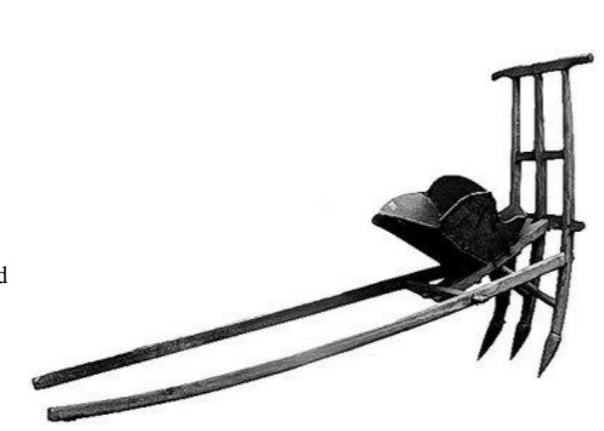 Year 7 History - Ancient Chinese Virtual Museum Exhibit Project
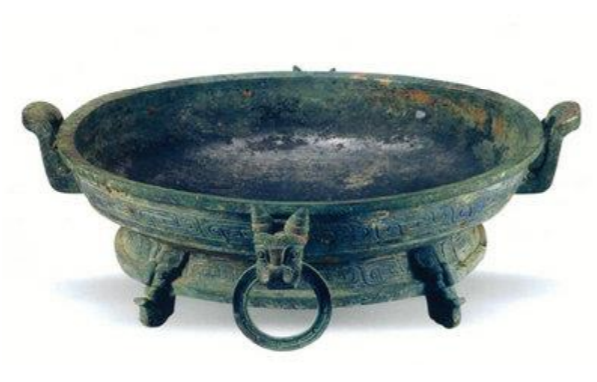 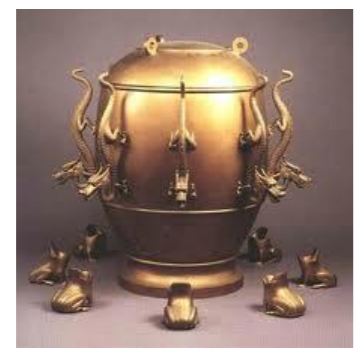 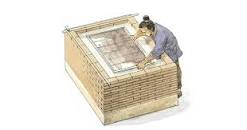 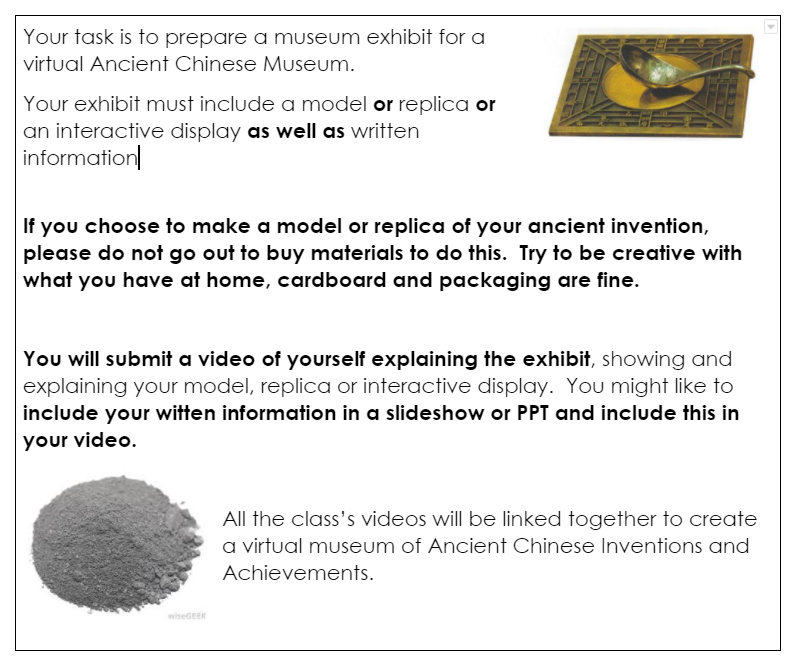 Task 3
Your exhibit must include a model or replica as well as written information.
Step 1:
Choose any invention or great achievement from Ancient China.
Eg. The Compass
Come up with five research questions to research and present about the invention or achievement you have chosen. 
You will want to be able to write a couple of paragraphs in response to each question, so avoid questions that you can answer in only a couple of sentences.
Eg:
How was the compass invented?
How did the compass affect the society then?
Why was the compass invented?
How does the compass help us nowadays?
What advancements have been made to the compass since its invention and how is it used now?
Step 2:
Create a visual display where the questions are answered and your invention is displayed.

For example:
Step 3:
Step 4:
Remember to include a correctly formatted bibliography of at least five sources.  Refer to your diary p13  for instructions on how to create a bibliography.
Step 5:
Look carefully at the attached marking guide to make sure you have done everything needed for a good grade.
Then…. Get started!
Watch the following video clip and think about which invention you are going to do your project about.